SOFTWARE Prod-E               v.1.00.2
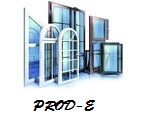 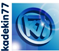 Любому специалисту знакома проблема: между запуском заказа в производство и отгрузкой клиенту (заказчику) проделывается множество  технологических процессов.
 Стоит появиться дополнительным элементам в конструкциях  (подоконники, москитные сетки и т.п. ) –  возникает проблема как отслеживать готовность, отгрузка всех элементов  заказчику согласно заказа.
Специалистами компании KLAES разработана программа E-Prod. Нами разработана программа Software Prod-E, с помощью которого стало возможным управлять/контролировать процессы в производстве и планировать запуск и отгрузку. Возможно подключить ее к другим программам которые Вы используете.
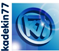 Основные функции программы
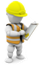 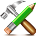 Производство
Склад
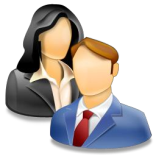 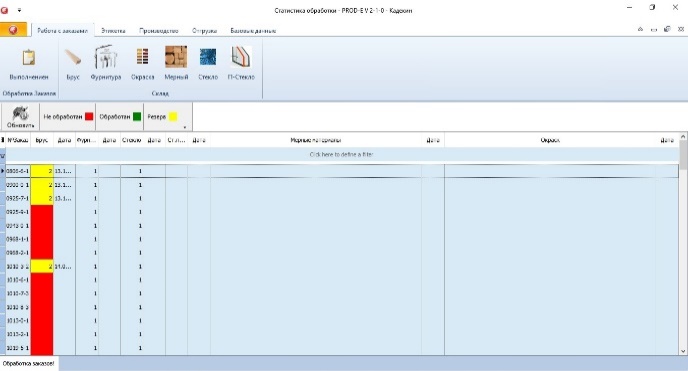 Многопользовательский доступ и разграничение доступа
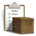 PROD
Отгрузка
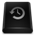 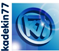 Централизованная БД
Программа расчета конструкций
Структура программы
Контроль
Prod-E
Производство
Просмотр
Поставщики
Заготовка
Механик.
Отгрузка
Склад
Программа KLAES
Отгрузка
Заказчик
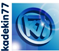 Функции
- Prod-E получает основные данные с программы для расчета конструкций
 - Учет основного материала при раскрое
- Подготовка данных для производства (формирует штрих код для учета каждого элемента в конструкции)
- Контроль  выполнения работ согласно каждой детали
- Складской контроль готовых элементов и дополнительных элементов согласно заказа
- Планирование и учет при отгрузки.
- Формирования заявок на комплектацию
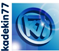 PROD – E  - модульный программный комплекс.
Основные задачи модулей
предоставление полной информации по всем заказам;
гибкое формирование отчетов для внутреннего и внешнего пользования;
отслеживание финансовых потоков согласно заказов;
планирование отгрузок ;
контроль фактической отгрузки ;
учет транспорта доставки;
возможность согласования с внешними программами (эл.проходная, складские программы и т.д.);
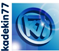 Дополнительные возможности модулей
создание индивидуальных этикеток;

скользящий график прохождения конструкций через рабочие точки в режиме онлайн;

анализ  расчета прогнозируемого  запуска производственной партии в производство;
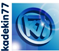 Прием заказов
Расчет дней на изготовление заказа согласно загрузки производства, а также определения дат начала производства. Так как завод в день может обработать только определенную площадь;

Данные для определения количества дней вы настраиваете в программе;

Возможно две формы приема заказов;

Просмотр статистки по приему заказов;
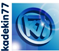 Прием заказов
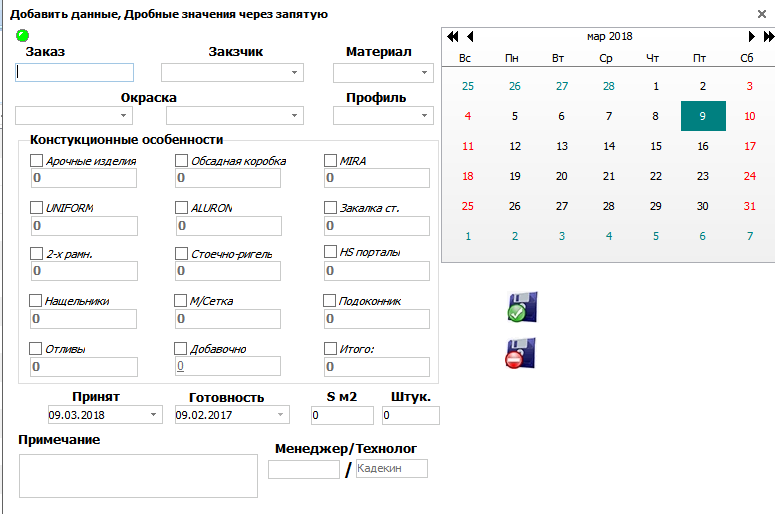 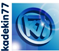 Модуль менеджеров для производства
Доп.Эл.
Стекло
Al.Элем
Раскрой
Станок
ОТК
Дерево
ПВХ/AL
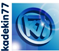 Прием заказов
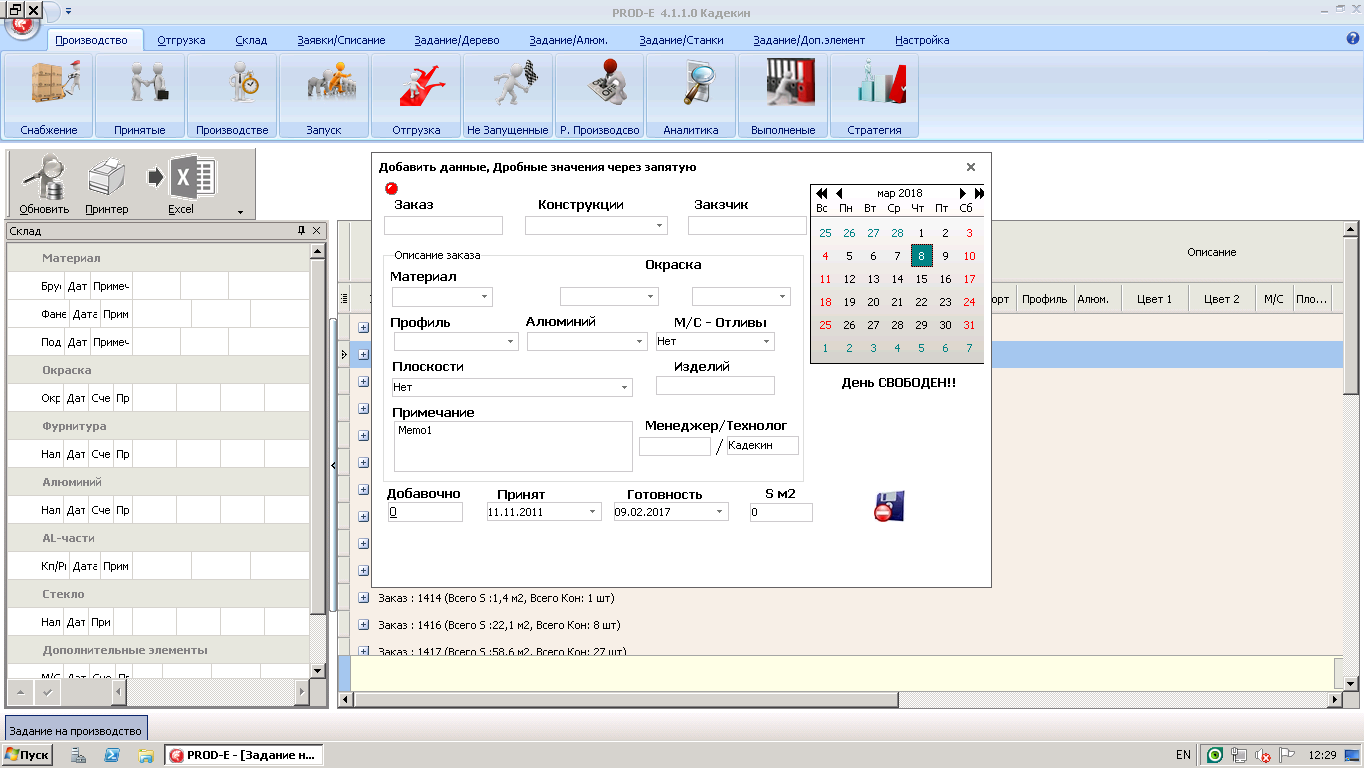 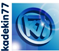 Прием заказов и статистика
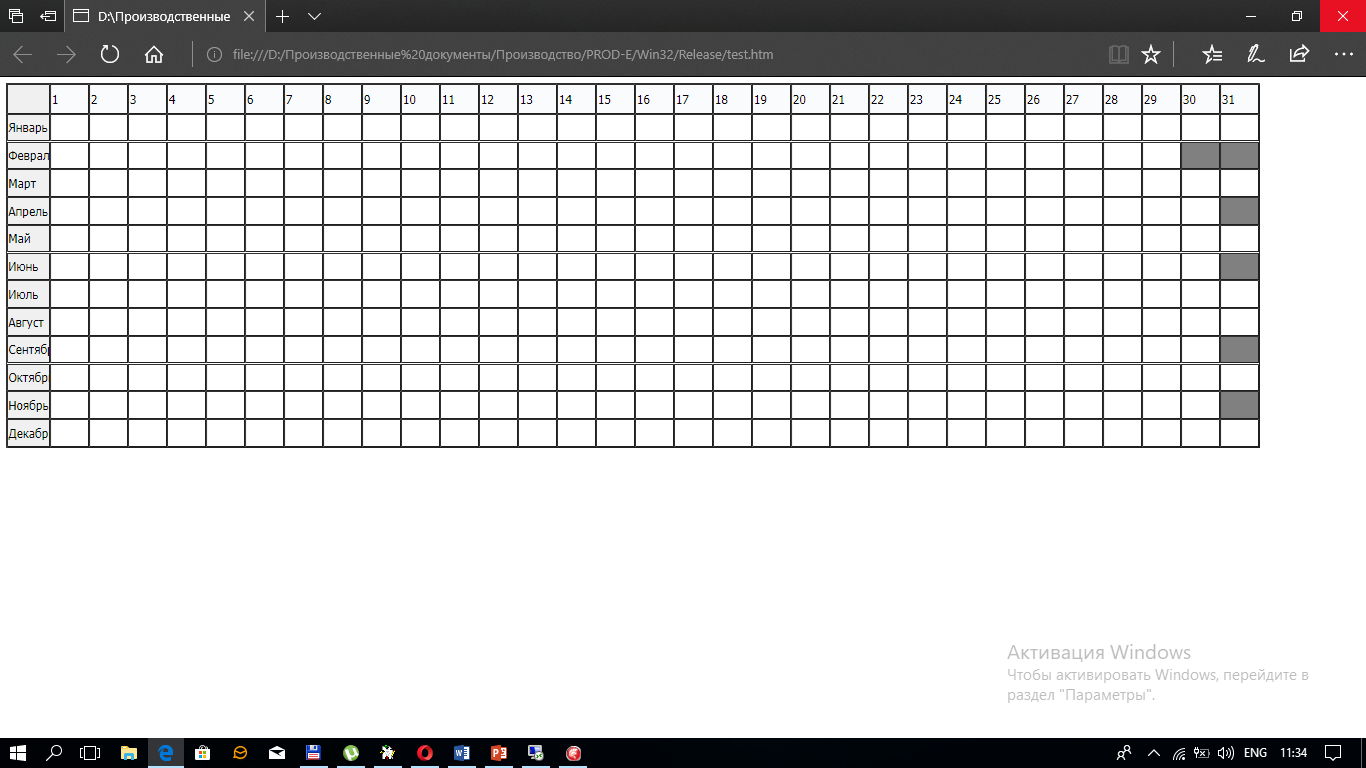 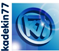 Модуль движения заказов
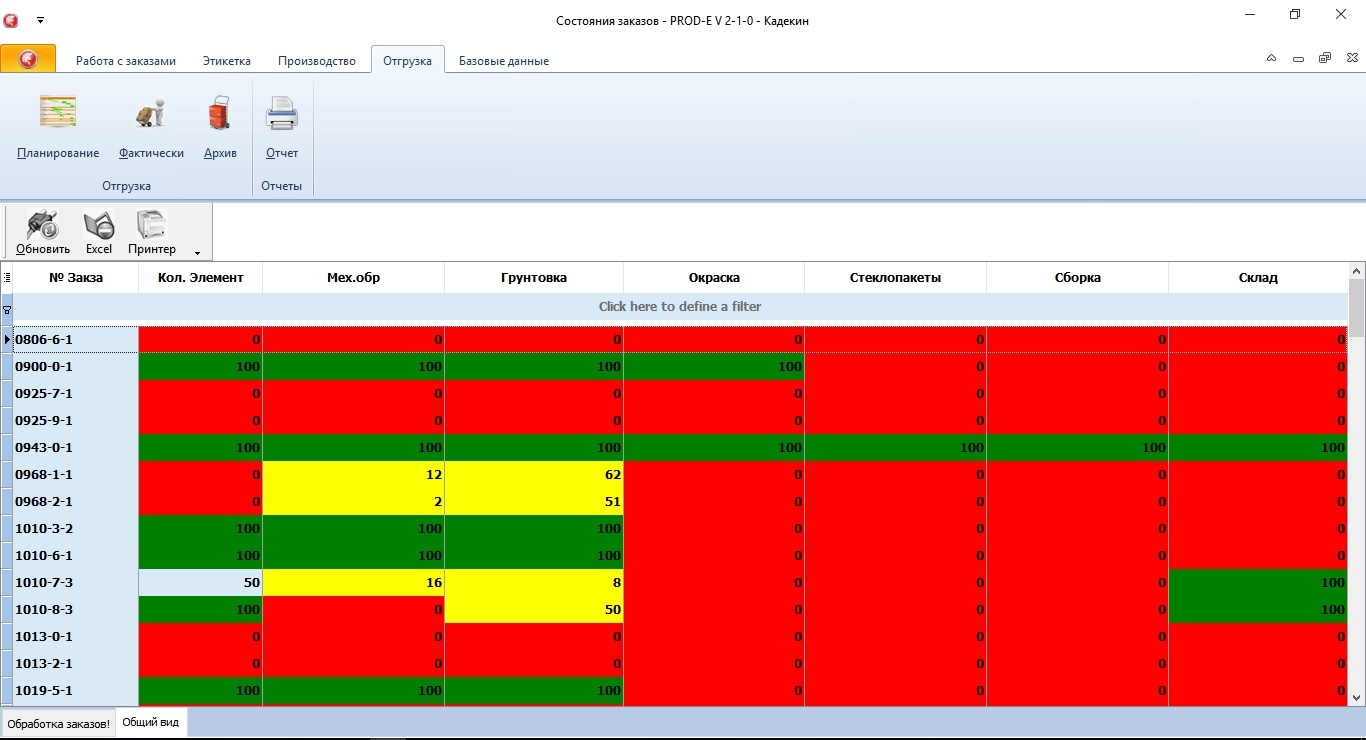 Просмотреть состояние партии в производстве
2.   Быстрый переход на укрупненное описания партии
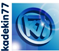 Модуль движения заказов
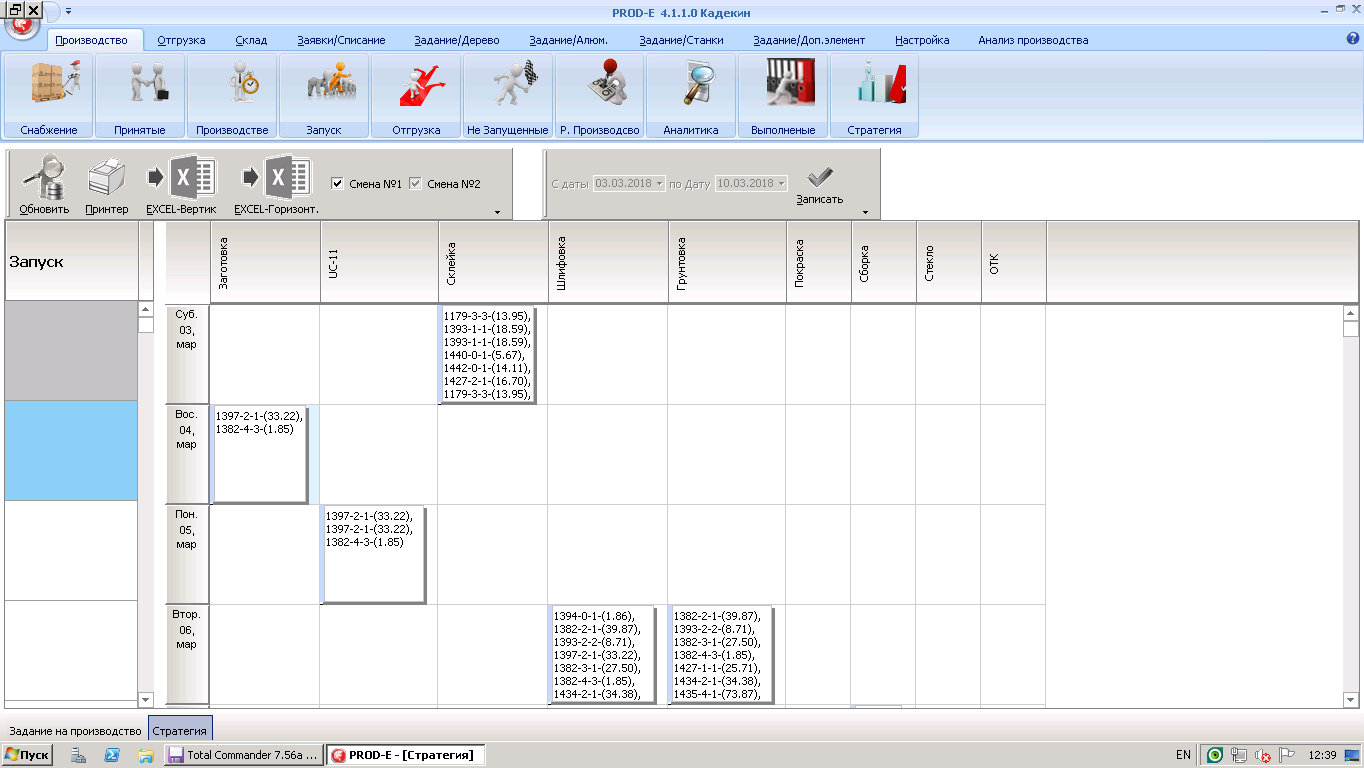 Просмотреть состояние партии в производстве
2.   Быстрый переход на укрупненное описания партии
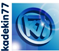 Модуль выполнения заказов
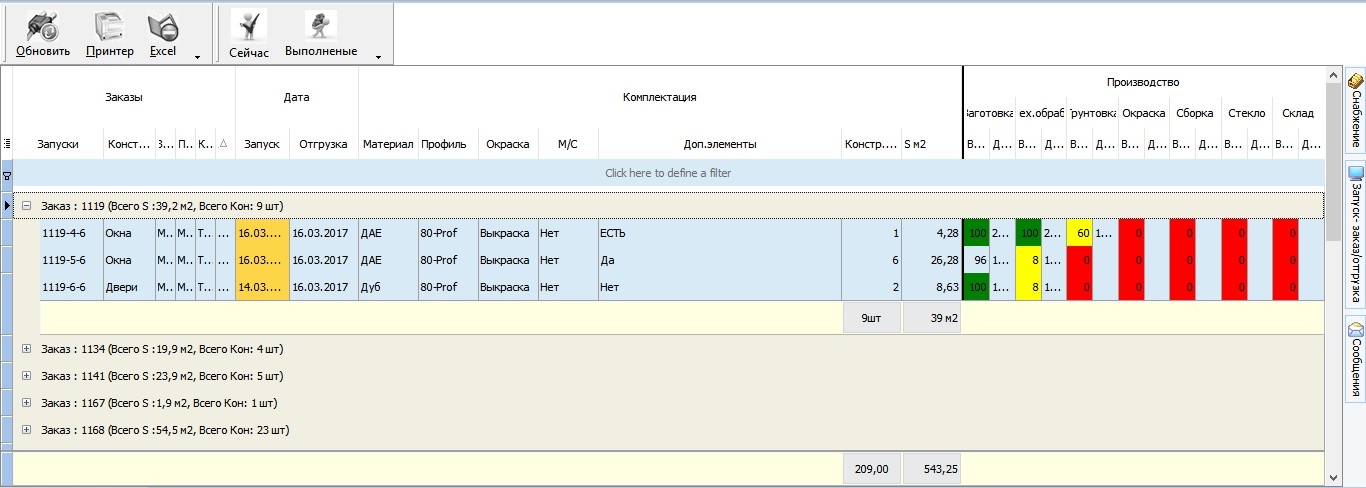 1. Показывает основные элементы конструкции.
2. Состояние элементов конструкции на рабочей станции.
3. Состояние Стеклопакетов на складе (получены или нет)
4. Управление модулем  осуществляется с помощью сканеров или средствами администратора.
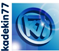 Модуль менеджеров для производства
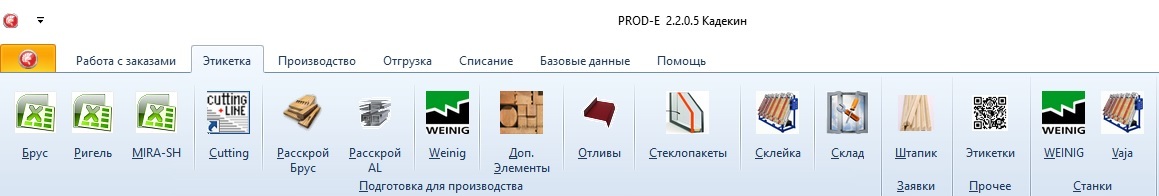 Заготовительный
После станка
Допол. элементы
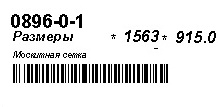 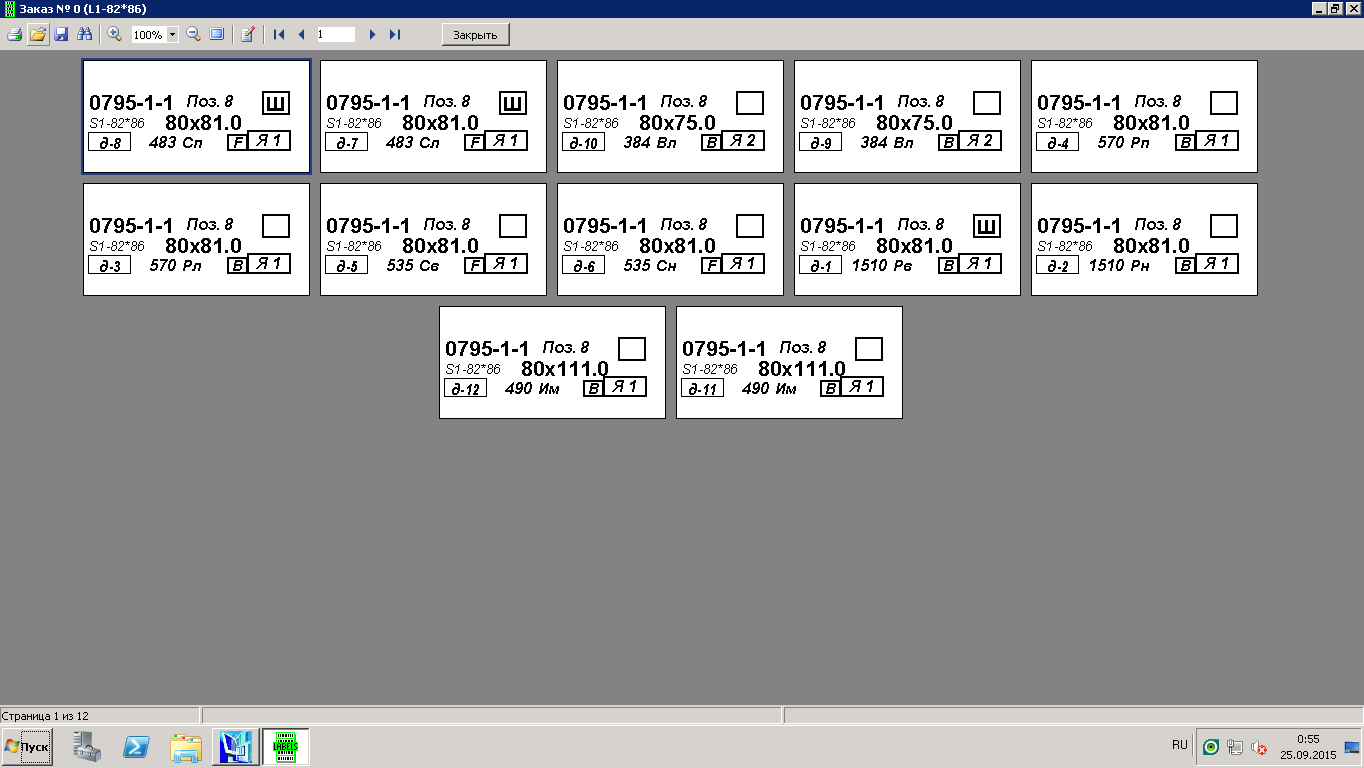 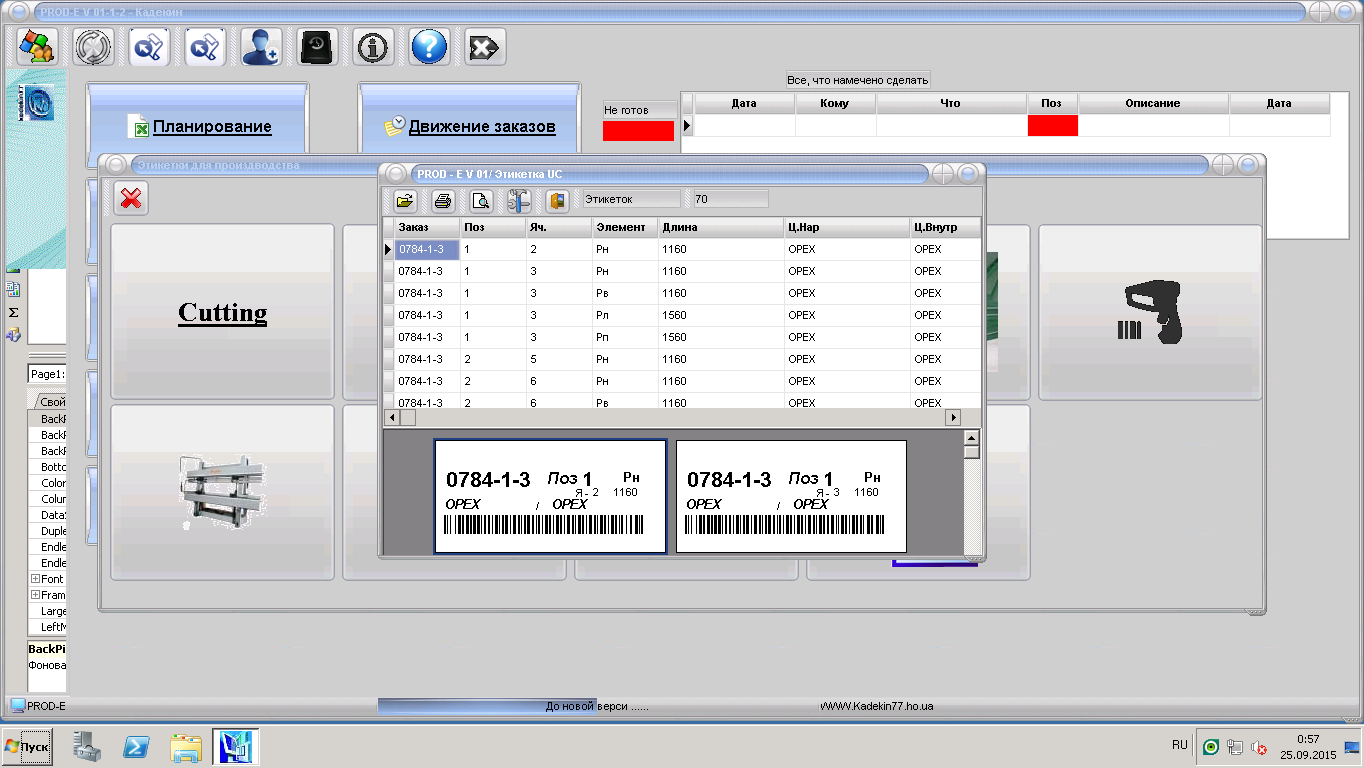 Склад/отгрузка
1. Подготовка этикеток для элементов.
2. Подготовка данных для рабочих станций.
3. Подготовка и передача данных на станки.
4. Легко редактировать этикетки.
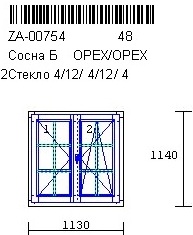 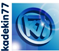 Модуль учета склада
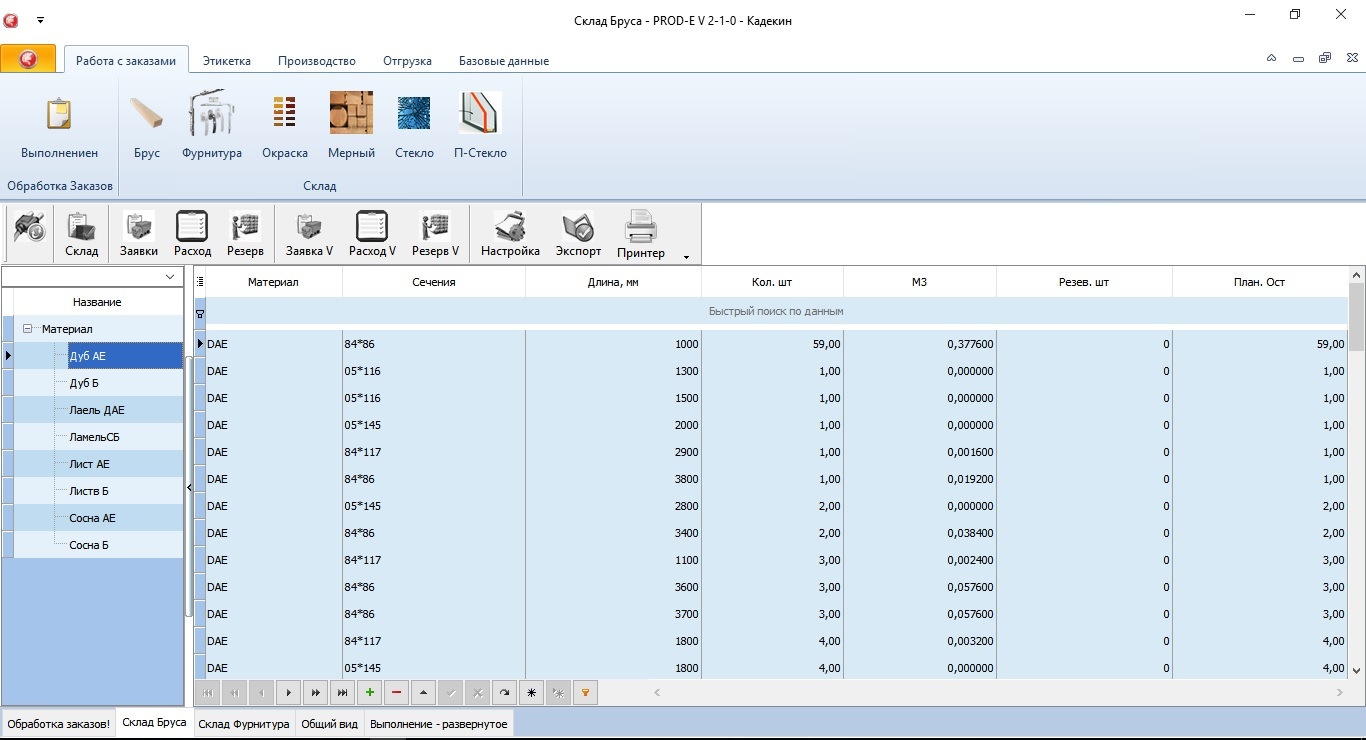 1. Учет бруса (приход/расход).
2. Фиксирует расход согласно задания на производство.
3. Возможность резервирования.
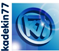 Модуль прихода
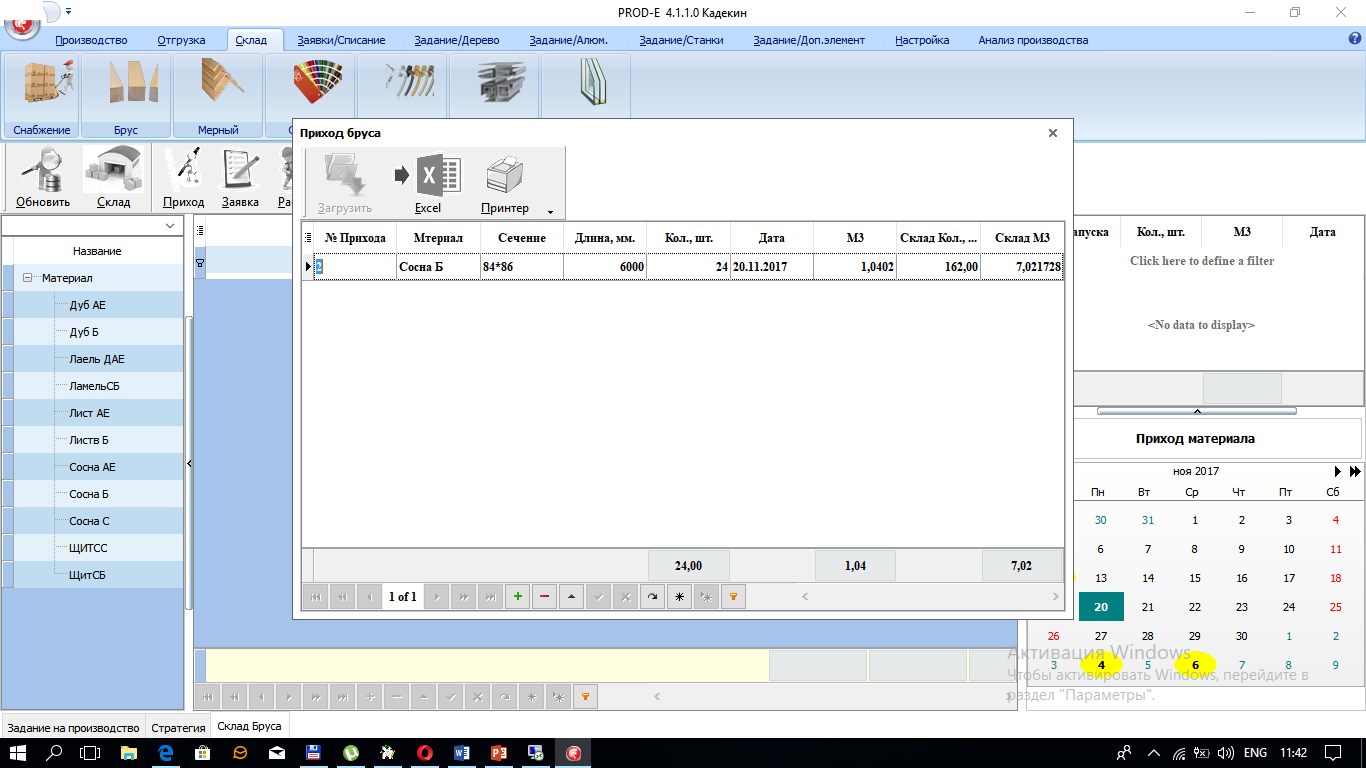 1. Учет бруса (приход/расход).
2. Фиксирует расход согласно задания на производство.
3. Возможность резервирования.
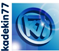 Модуль планирования
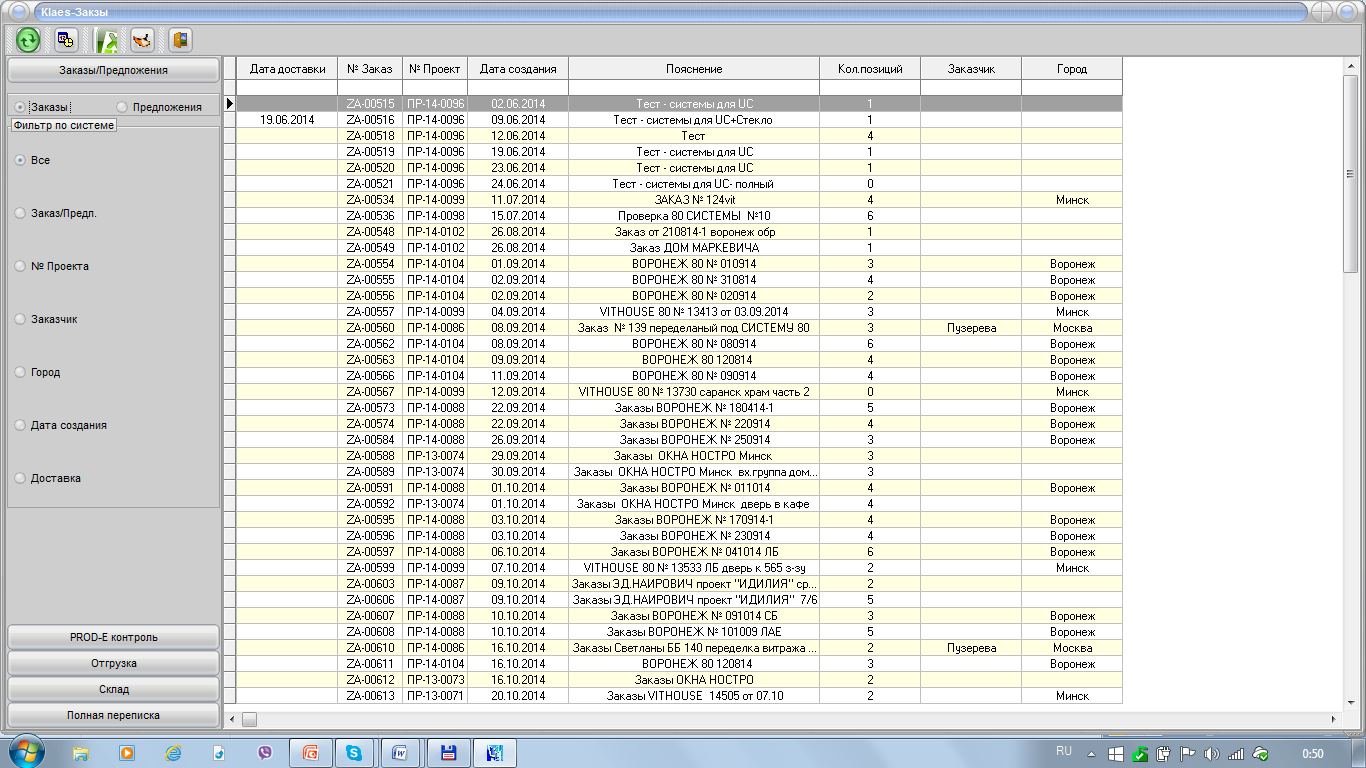 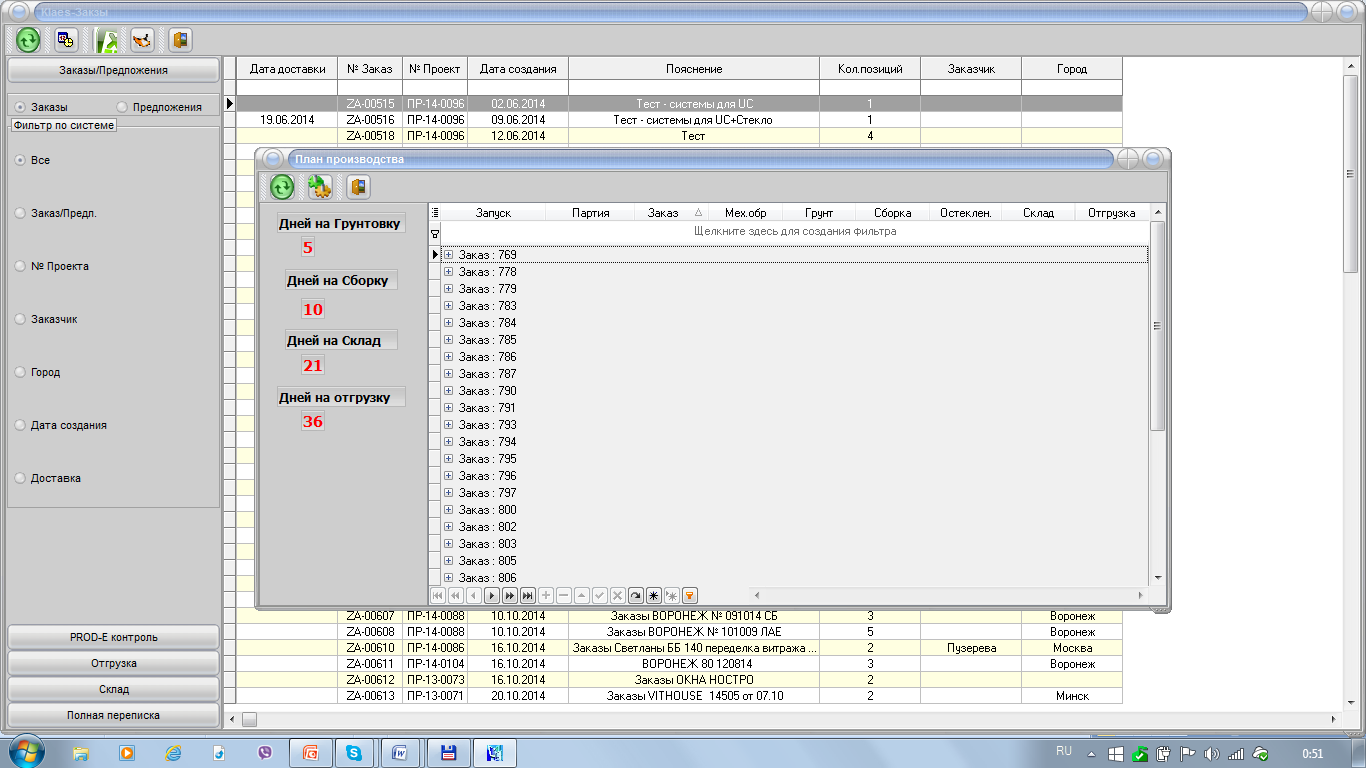 1. Планирование запуска заказов.
2. Просчет времени на изготовление.
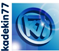 Модуль отгрузка
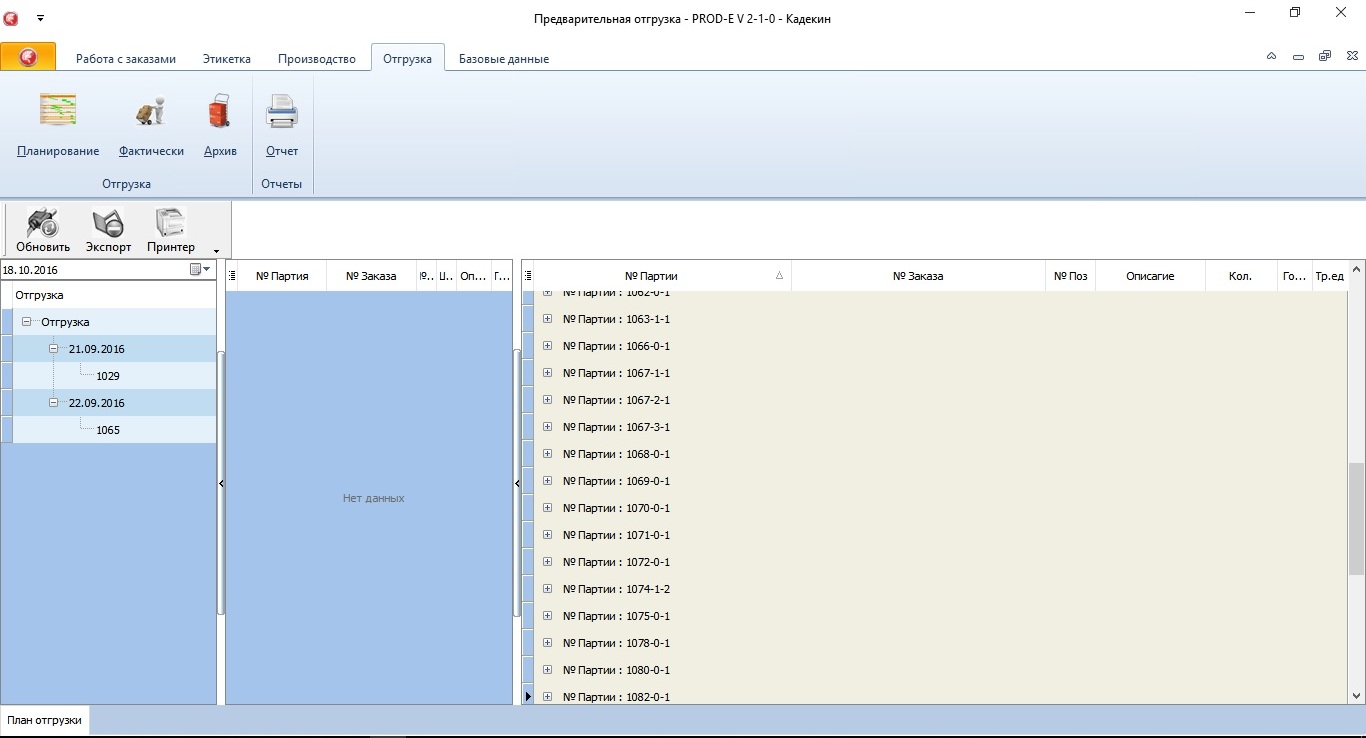 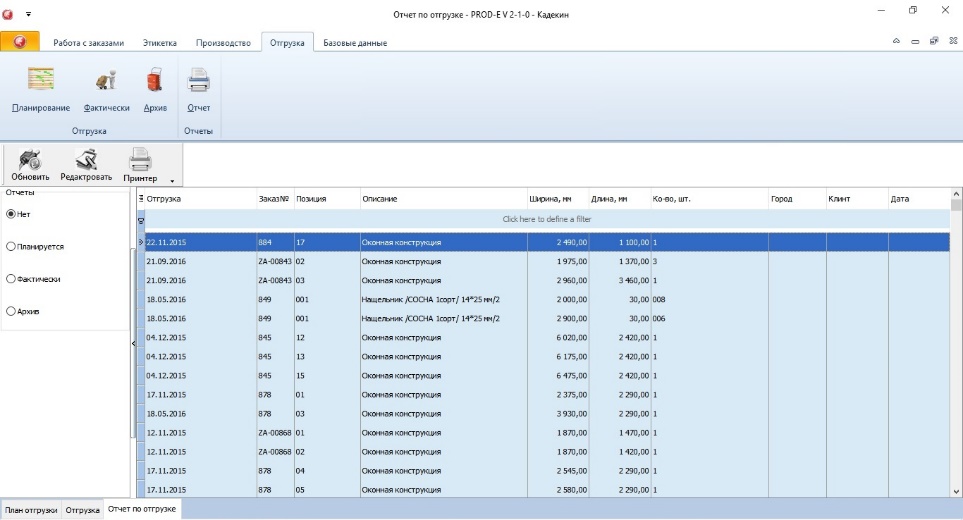 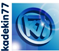 1. Подготовка плана отгрузки (дата, транспорт).
2. Данные по факту отгрузки.
3. Формирование документов для бухгалтерии и водителю.
Пример отчета отгрузки
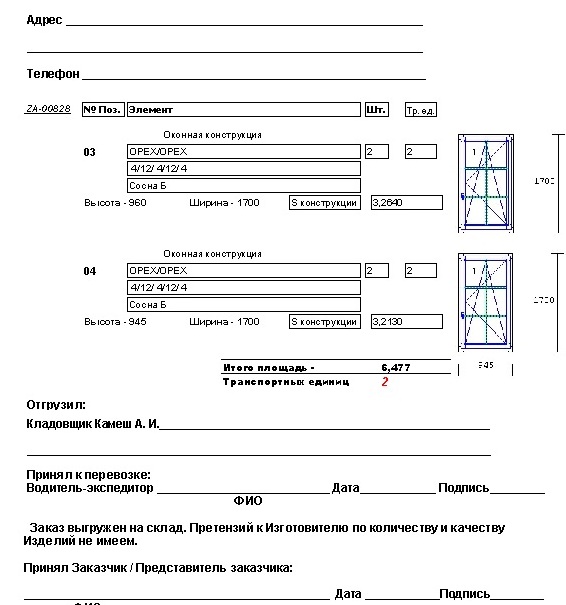 Очень просто можно 
Перестроить.
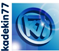 Преимущества программы PROD- E
модульная система ;
может работать как отдельная программа;
может работать как дополнение к программе E-PROD компании KLAES; 
разграничение прав пользования;
неограниченное количество пользователей – экономия финансовых средств.
 возможность расширить и добавить индивидуальные функции данной программы или отдельных модулей согласно вашего производства.
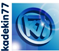 Планируется
Формирование отчетов за день по выполненным рабочим точкам и отправка информации по эл. Почте и (или) СМС
Информация об окончании отгрузки. Какие заказы и какая площадь и что не отгружено из за планированного. И отправка информации по эл. Почте и (или) СМС
Через мобильную систему, передача данных по замерам сразу в программу.
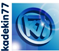 Связаться с нами
KADEKIN77
E-mail : kadekin77@yandex.ru
Viber: +380(66)3000 771
Skype: kadekin

По вопросам ПО – KLAES и возможностям в программе KLAES
Roman Pavlenko
E-Mail: rpavlenko@klaes.com
Phone: +380 67 506 62 30
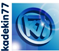